The Great War
1914-1918
Objectives
Identify the causes of World War I.

Describe the course and character of the war.

Explain why the United States entered the conflict on the side of the Allies.
Terms and People
Alsace-Lorraine – French region lost to German states in 1871
militarism – a glorification of the military
Francis Ferdinand – archduke of Austria-Hungary who was assassinated in 1914
William II – the German emperor
Western Front − trenches that stretched from the Belgian coast to the Swiss border with France, forming the battlefield between the Allies and the Central Powers in Western Europe
Terms and People
casualty – killed, wounded, or missing soldier
contraband – weapons and other war supplies
U-boat – a German submarine
Lusitania – English passenger ship sunk by a German U-boat, killing American civilians
Zimmermann note – a telegram in which the German foreign minister proposed an alliance with Mexico against the U.S.
Should we follow this guy’s foreign policy?
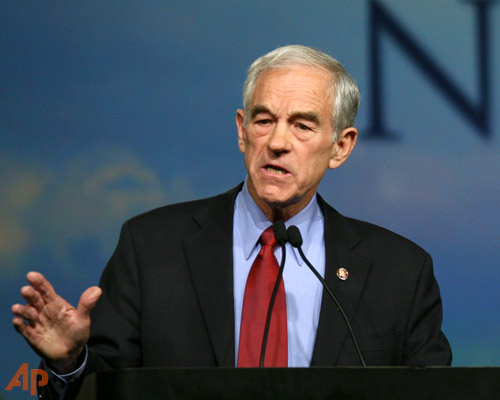 http://www.youtube.com/watch?v=RQeAzx8mc7g
In 1914, six factors made Europe a powder keg ready to explode.
Nationalism
Militarism
Economic rivalries
Imperial ambitions
Regional tensions/old rivalries
Entangling alliances
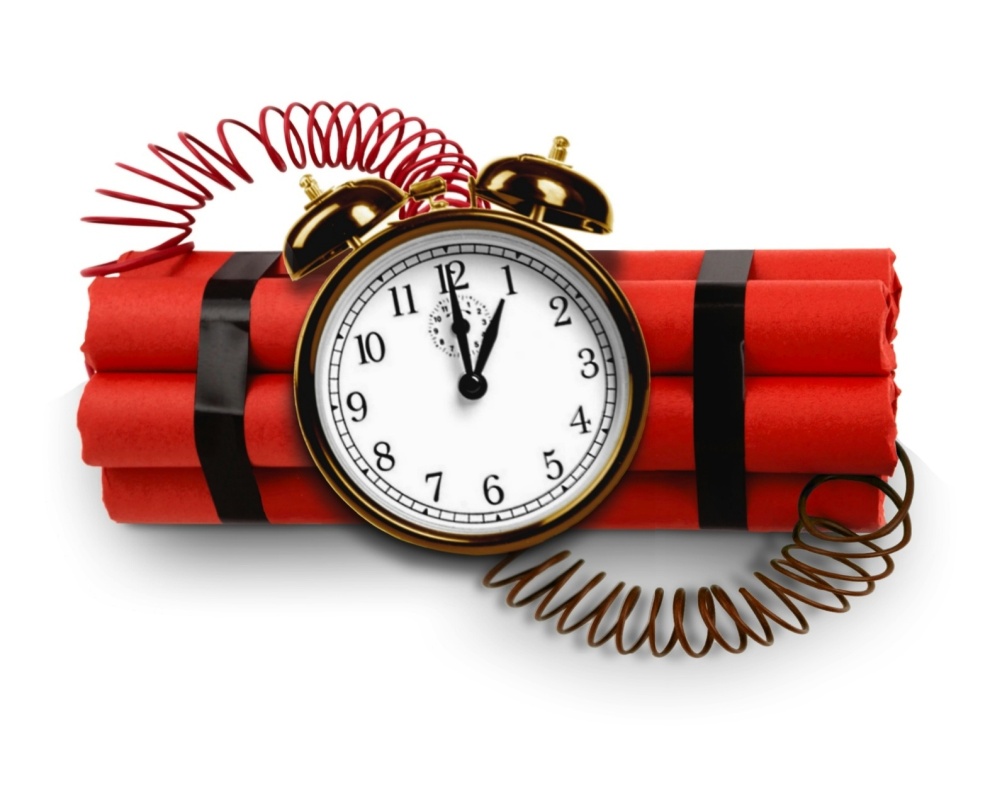 Nationalism, or devotion to one’s country, especially caused tensions to rise.
Among the powers of Europe, nationalism caused a desire to avenge perceived insults and past losses.
Some felt national identity centered around a single ethnic group and questioned the loyalty of ethnic minorities.
Social Darwinists applied the idea of “survival of the fittest” to nations.
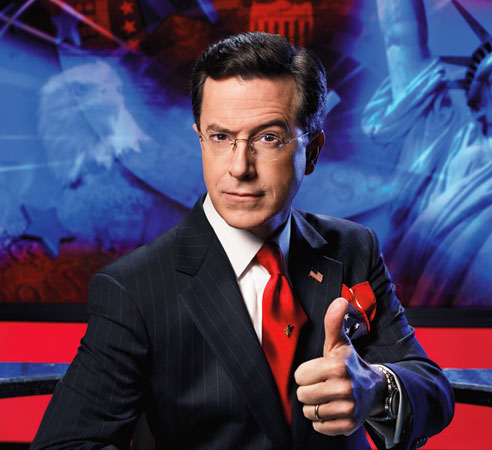 Economic competition for trade and colonies increased nationalistic feelings.
Economic competition caused a demand for colonies and military bases in Africa, the Pacific islands, and China.
Alliances provided a promise of assistance that made some leaders reckless or overly aggressive.
Protection of Investments
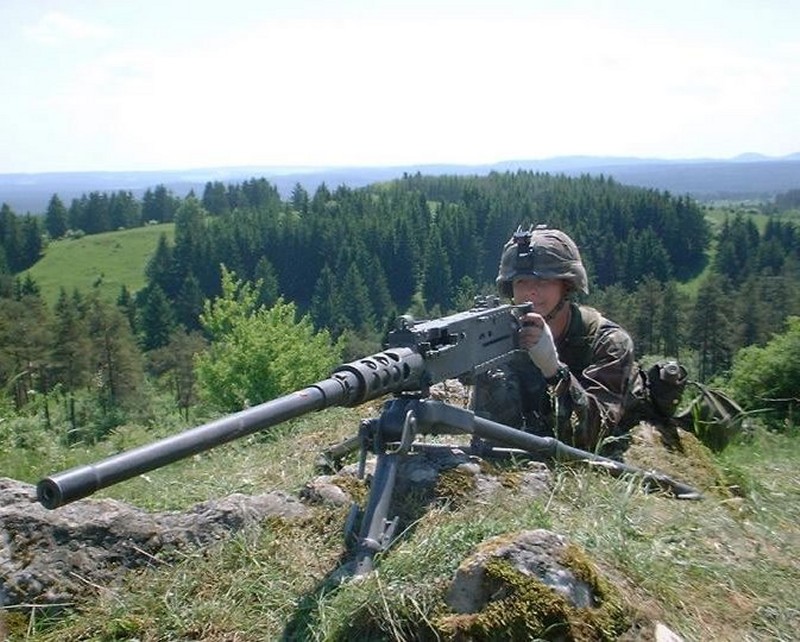 Militarism, 
combined with nationalism, led to an arms race.
Nations stockpiled new technology, including machine guns, mobile artillery, tanks, submarines, and airplanes.
Balance of Power System
An international political system that insured that not one great power would dominate over the others.
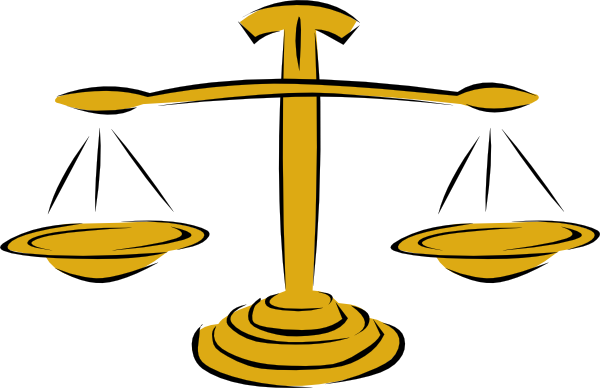 The Spark
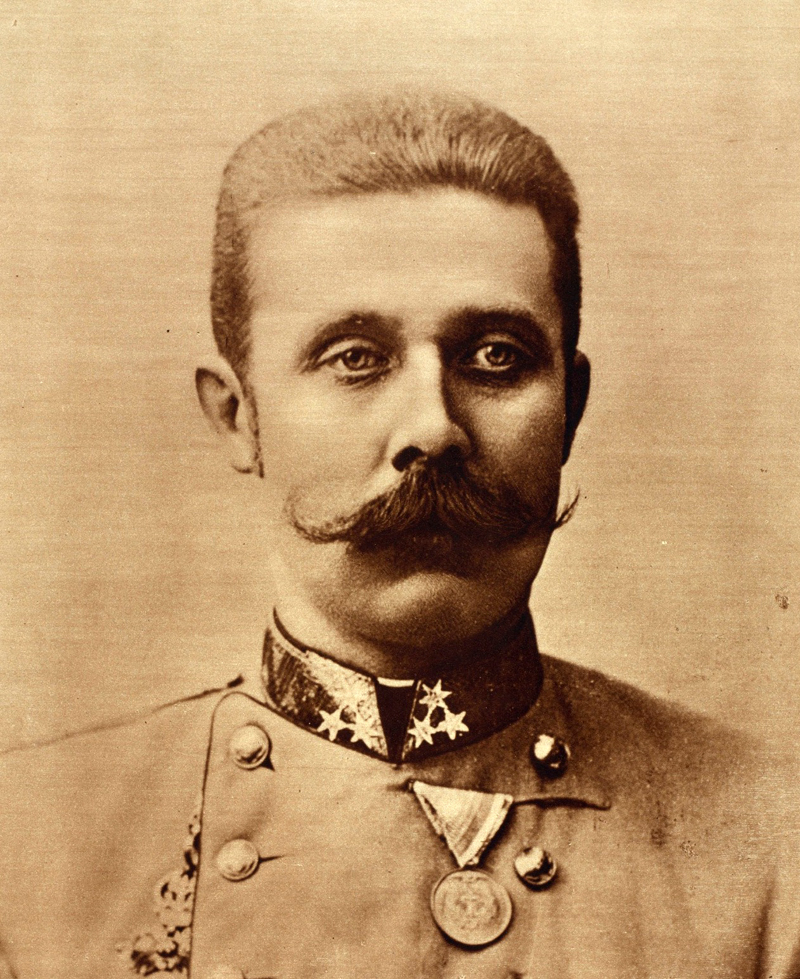 On June 28, 1914, Serb nationalists assassinated the heir to the throne of Austria-Hungary, Archduke, Francis Ferdinand.
The Reaction
Austria-Hungary demands reparations from the smaller Serbian government.

Serbia attempted to meet most of them (to avoid further conflict) but couldn’t meet them all

Serbia looked to its ally Russia for support

Austria-Hungary looked to its ally Germany for support.

Germany gave Austria-Hungary a “Blank Check”
The Snowball Effect
Since Germany declared it would support A-H at all costs, it began to mobilize for war.

Troops were called up

Train systems were diverted

Tactical strategies were discussed
Russia saw Germany and began to mobilize as well

Since Russia and France had an alliance, France prepared for war as well

It looked as if once war preparations were started there was no way to stop the conflict
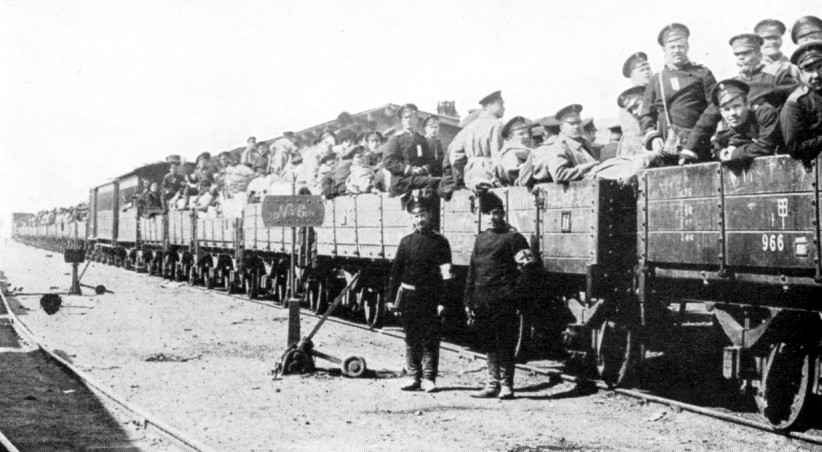 The Schlieffen Plan
Germany initiates their war plans

Attack France quickly through Belgium

Then move to take on Russia
Germany invasion of Belgium, a neutral country, brought Britain into the war
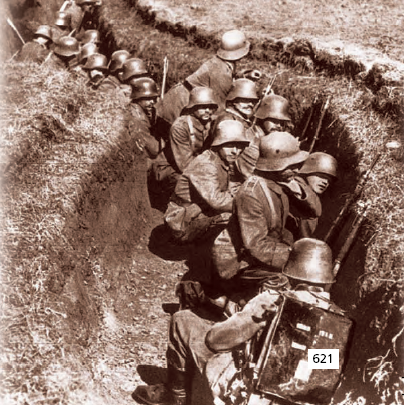 The German advance was stopped about 30 miles from Paris.
Europe’s alliance system caused the conflict to spread quickly, creating two main combatants.
Allied Powers included Britain, France, Russia, and Serbia.
Central Powers included Germany and Austria-Hungary.
Neither side could overcome the other’s defenses, and a stalemate quickly developed.
As the war dragged on in Europe, President Wilson urged Americans to remain neutral.
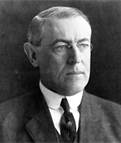 The United States had a long tradition of staying out of European conflicts.
Yet one-third of Americans had been born in a foreign country and still identified with their homelands.
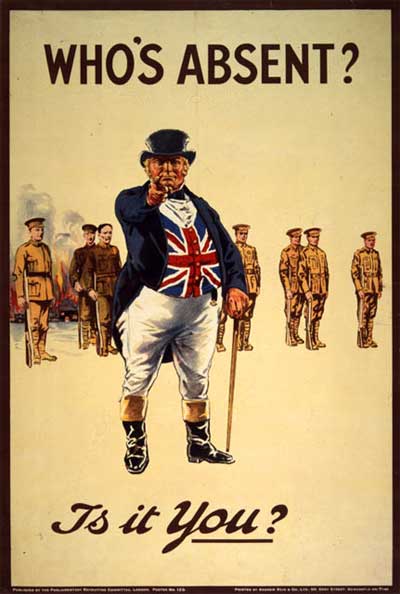 Many Americans favored one side or the other.
U.S. public opinion fell into three main groups.